CNH
SUAN SUNANDHA RAJABHAT UNIVERSITY
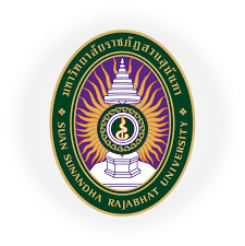 PIMSIRI,M.S.N.,RN
CPN1109 บทที่ 13การดูแลผู้ป่วยในระยะสุดท้ายอาจารย์พิมศิริ ชินคำ, M.N.S., RN
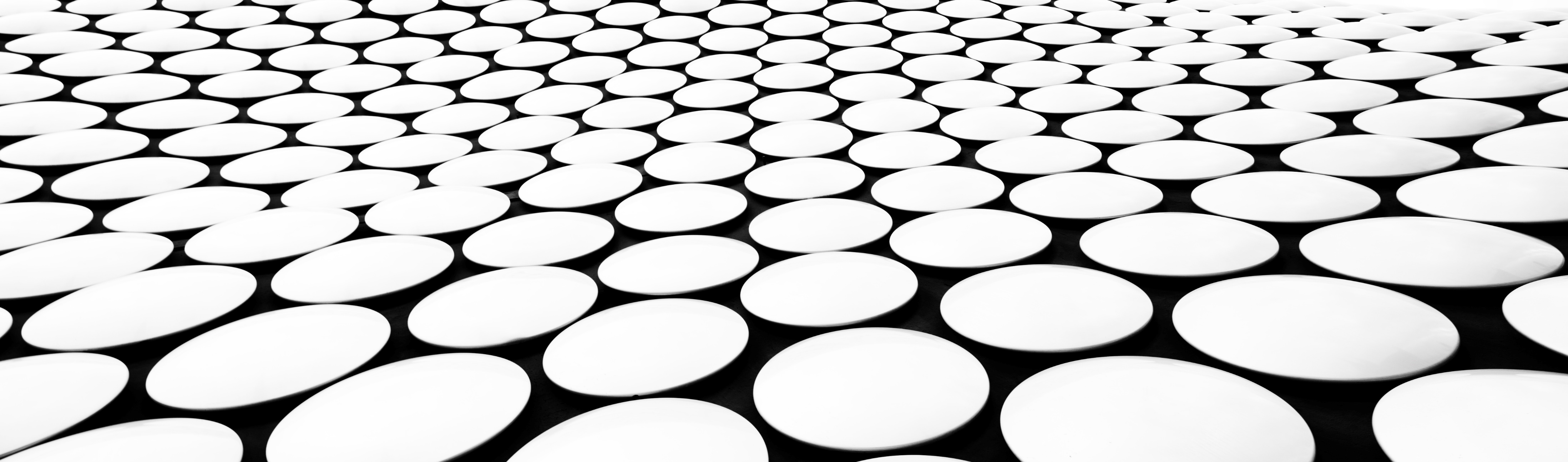 1
CNH
SUAN SUNANDHA RAJABHAT UNIVERSITY
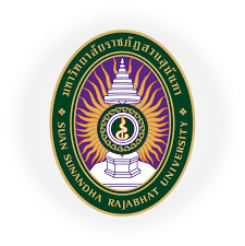 PIMSIRI,M.S.N.,RN
การดูแลผู้ป่วยในระยะสุดท้าย

ภาวะใกล้ตาย และความหมายของความตาย
การเปลี่ยนแปลงของร่างกายภายหลังการตาย
การดูแลและการตกแต่งร่างกายของผู้ตาย
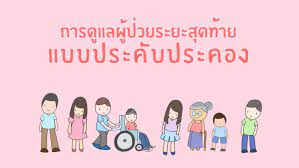 2
CNH
SUAN SUNANDHA RAJABHAT UNIVERSITY
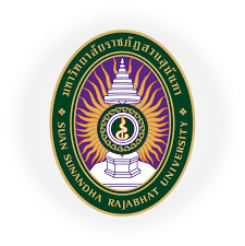 PIMSIRI,M.S.N.,RN
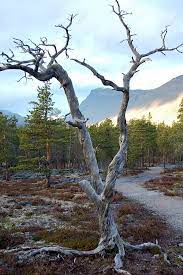 การตายเป็นกระบวนการสำคัญของทฤษฎีการคัดเลือกโดยธรรมชาติ (Natural Selection) ซึ่งเป็นส่วนหนึ่งของวิวัฒนาการของสิ่งมีชีวิต สิ่งมีชีวิตที่ไม่สามารถปรับตัวให้เข้ากับสิ่งแวดล้อมที่เปลี่ยนแปลงอย่างมากได้ มีความเสี่ยงที่จะตายสูง หรือขยายพันธุ์ได้น้อย ในการคงอยู่ของสิ่งมีชีวิต โดยสิ่งมีชีวิตที่อายุสั้นแต่สามารถแพร่พันธุ์ได้มาก มีความเสี่ยงในการสูญพันธุ์น้อยกว่าสิ่งมีชีวิตที่อายุยืนแต่ขยายพันธุ์ได้น้อย
3
CNH
SUAN SUNANDHA RAJABHAT UNIVERSITY
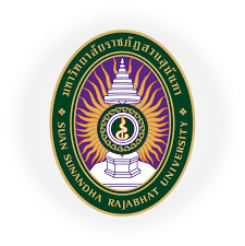 PIMSIRI,M.S.N.,RN
ทางการแพทย์ถือว่า บุคคลเสียชีวิตแล้วโดยวัดจากคลื่นสมอง แม้ว่ายังมีการหายใจหรือหัวใจยังเต้นอยู่ แต่มีนักวิทยาศาสตร์ที่พยายามอธิบายในประเด็นที่ซับซ้อนกว่านั้น ดอกเตอร์เชอร์วิน นูแลนด์ 
(Dr. Sherwin Nuland)ได้ตั้งประเด็นว่า สาเหตุของความตายเกิดขึ้นจากการตายของเซลล์ เดิมทีนักวิทยาศาสตร์เชื่อว่า ผู้ป่วยจะไม่สามารถฟื้นขึ้นมาได้อีกครั้ง หากว่าเนื้อเยื่อสมองและเนื้อเยื่อหัวใจเสียหายอย่างหนัก อันเนื่องมาจาก การขาดออกซิเจนประมาณ 4-5 นาที และยังไม่ได้รับการกู้ชีวิตคืนในช่วงเวลานั้น หรือทำให้หัวใจเต้นอีกครั้งในช่วงเวลาถัดมา
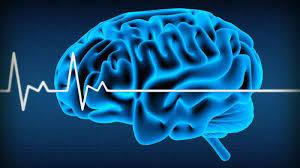 4
CNH
SUAN SUNANDHA RAJABHAT UNIVERSITY
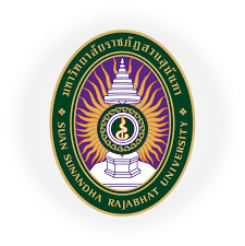 PIMSIRI,M.S.N.,RN
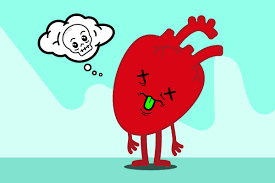 จากการศึกษาเนื้อเยื่อหัวใจที่ขาดออกซิเจนด้วยกล้องจุลทรรศน์ (Microscope) พบว่าหลังจากขาดออกซิเจนไปถึง 1 ชั่วโมง ยังไม่พบว่าเซลล์เนื้อเยื่อหัวใจตาย เซลล์เนื้อเยื่อหัวใจที่ขาดเลือดหล่อเลี้ยงจะตายใน เวลาประมาณ 1 ชั่วโมง ซึ่งค้านกับความเชื่อเดิมที่ว่าหากขาดออกซิเจน 4-5 นาทีก็จะหมดโอกาสรอด แต่อันที่จริง แพทย์ก็ไม่สามารถช่วยชีวิตผู้ป่วยที่ขาดออกซิเจนเกิน 5 นาทีได้ ถึงแม้ว่าเซลล์เนื้อเยื่อหัวใจจะยังไม่ตายก็ตาม
5
CNH
SUAN SUNANDHA RAJABHAT UNIVERSITY
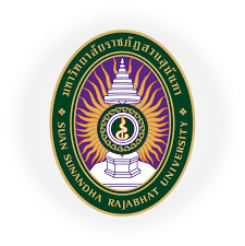 PIMSIRI,M.S.N.,RN
องค์การอนามัยโลก (WHO) ได้ให้ความหมายการดูแลผู้ป่วยระยะสุดท้าย หรือการดูแลแบบประคับประคอง ในปี ค.ศ. 2002 (พ.ศ. 2545) Palliative Care มุ่งที่จะทำให้คุณภาพชีวิตของทั้งผู้ป่วยและครอบครัว ซึ่งเผชิญหน้ากับโรคที่คุกคามต่อชีวิต (Life – Threatening Illness) ไม่ว่าจะเป็นโรคใด โดยเน้นที่การดูแลรักษาอาการที่ทำให้ทุกข์ทรมาน ทั้งอาการเจ็บป่วยทางกาย ปัญหาทางจิตใจ สังคม และจิตวิญญาณ แบบองค์รวม และควรให้การรักษาดังกล่าวตั้งแต่ระยะแรกที่เริ่มวินิจฉัยว่าผู้ป่วยเป็นโรคระยะสุดท้าย (Terminal Illness) จนกระทั่งผู้ป่วยเสียชีวิต และรวมถึงการดูแลครอบครัวของผู้ป่วยหลังจากการสูญเสีย
6
CNH
SUAN SUNANDHA RAJABHAT UNIVERSITY
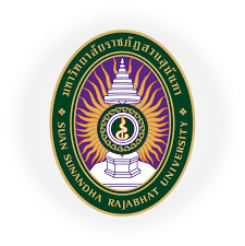 PIMSIRI,M.S.N.,RN
การรักษาที่มุ่งให้ผู้ป่วยปราศจากความทุกข์ทรมานอันเนื่องจากโรคหรือการเจ็บป่วย (Compassionate Palliative Care) หมายถึง การดูแลรักษาที่มุ่งให้ผู้ป่วยมีความสุขสบายมากที่สุดเท่าที่จะสามารถทำได้ในช่วงสุดท้ายของโรค ซึ่งได้แก่ การหลีกเลี่ยงการรักษาที่มุ่งเน้นเพื่อให้ผู้ป่วยหายจากโรค แต่ทำให้ผู้ป่วยได้รับความทุกข์ทรมาน และการให้ยาเพื่อลดความทุกข์ทรมานจากโรค 

	ดังนั้น Palliative Care จึงเป็นการดูแลแบบประคับประคอง มุ่งให้ความสุขสบายแก่ผู้ป่วย ช่วยลดความทุกข์ทรมานจากความปวดครอบคลุมถึงจิตวิญญาณ และตระหนักถึงการตายอย่างสมศักดิ์ศรีของความเป็นมนุษย์ (Dignified Death) รวมถึงครอบครัวที่มีผู้ป่วยอยู่ในระยะสุดท้าย และหลังเสียชีวิตแล้ว
7
CNH
SUAN SUNANDHA RAJABHAT UNIVERSITY
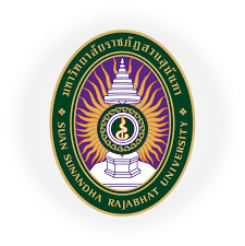 PIMSIRI,M.S.N.,RN
ผู้ป่วยระยะสุดท้าย หมายถึง 
“ผู้ป่วยระยะสุดท้ายที่ได้รับการวินิจฉัยการเจ็บป่วยถึงขั้นสูญเสียชีวิต ภายใต้การรักษาด้วยยา การดูแลอย่างใกล้ชิด และพยากรณ์โรคว่าสามารถมีชีวิตอยู่ได้ประมาณ 6 เดือน หรือน้อยกว่า” 
“ผู้ป่วยที่แพทย์ให้การวินิจฉัยว่า เป็นโรคที่ไม่สามารถจะรักษาให้หายได้ และไม่มีโอกาสที่จะใช้เวลาที่เหลือในชีวิตของตนให้เป็นประโยชน์แก่ตนเองและผู้อื่นได้อีก” 
“ผู้ป่วยที่หมดหวังจะหายจากโรค เป็นความเจ็บป่วยที่ไม่สามารถรักษาให้หายได้ด้วยวิธีการใด ๆ อาการจะทรุดลงเรื่อย ๆ และเสียชีวิตในที่สุด เช่น ผู้ป่วยสมองเสื่อม ระยะสุดท้าย ภาวะหัวใจล้มเหลว มะเร็งระยะสุดท้าย เป็นต้น”

 
	ดังนั้น ผู้ป่วยระยะสุดท้าย หรือผู้ป่วยหมดหวัง หรือผู้ป่วยใกล้ตาย จึงเป็นบุคคลที่เผชิญกับความตาย และต้องการการดูแลเอาใจใส่เป็นพิเศษ ที่ผู้ให้การดูแลต้องเรียนรู้และเข้าใจในบริบทที่หล่อหลอมผู้ป่วยเพื่อให้การดูแลที่เป็นองค์รวม
8
CNH
SUAN SUNANDHA RAJABHAT UNIVERSITY
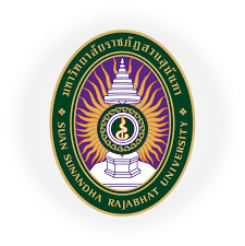 PIMSIRI,M.S.N.,RN
ประเภทของการตายของมนุษย์ สามารถแบ่งออกเป็น 3 ประเภทได้แก่
 
การตายตามธรรมชาติ 
การตายผิดธรรมชาติ 
การตายโดยผลของกฎหมาย
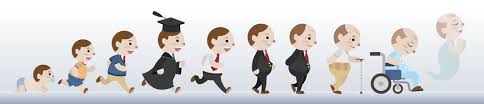 9
CNH
SUAN SUNANDHA RAJABHAT UNIVERSITY
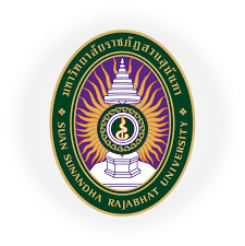 PIMSIRI,M.S.N.,RN
ประมวลกฎหมายวิธีวิจารณาความอาญามาตรา 148 

การตายผิดธรรมชาติตามที่ระบุไว้ในได้แก่ การฆ่าตัวตาย การถูกฆ่าตาย การถูกสัตว์ทำร้าย การตายโดยอุบัติเหตุ และการตายโดยไม่ปรากฏเหตุ 
การตายโดยผลของกฎหมายได้แก่ การหายสาบสูญของบุคคลตามที่กฎหมายได้กำหนดไว้ การตายทางการแพทย์ที่ใช้ในการสรุปถึงการตายของผู้ป่วย ได้แก่ การตรวจดูเยื่อบุนัยน์ตาที่ไม่มีการตอบสนองต่อแสงไฟ ภาวะสมองตาย
10
CNH
SUAN SUNANDHA RAJABHAT UNIVERSITY
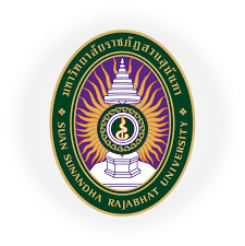 PIMSIRI,M.S.N.,RN
ระยะเวลาการตาย เป็นการค้นหาระยะเวลาการตายว่าผู้ตายตายมานานเท่าใด มีความสำคัญทางกฎหมายมากทั้งทางอาญาและทางแพ่ง ในทางกฎหมายอาญานอกจากจะสามารถช่วยบอกถึงเวลาของการฆาตกรรม ว่าเกิดขึ้นเมื่อใดแล้ว ยังมีส่วนช่วยเหลือในการตั้งข้อสงสัยใคร หรือตัดผู้ต้องสงสัยคนใดออกได้ นอกจากนี้ อาจใช้ช่วยยืนยันหรือหักล้างข้อแก้ตัวของผู้ต้องสงสัย  ส่วนในทางกฎหมายแพ่ง อาจจะช่วยบอกได้ว่า ใครเป็นทายาทผู้รับมรดกหรืออื่น ๆ เช่น กรณีที่เกี่ยวข้องกับการรับเงินประกันชีวิต
11
CNH
SUAN SUNANDHA RAJABHAT UNIVERSITY
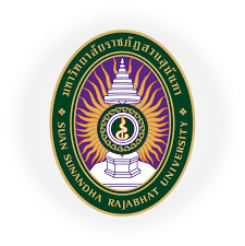 PIMSIRI,M.S.N.,RN
ทางการแพทย์ ในปัจจุบันยังไม่มีวิธีทางการแพทย์ที่จะสามารถตรวจศพเพื่อหาระยะเวลาตายที่แน่นอนได้ วิธีต่าง ๆ ทางนิติเวชศาสตร์ที่แพทย์ใช้ในการหาเวลาตายล้วนแต่ไม่แม่นยำ การเปลี่ยนแปลงการหลังตายจะขึ้นอยู่กับสภาพสิ่งแวดล้อม ถ้าสภาพสิ่งแวดล้อมมีความแตกต่างกัน การเปลี่ยนแปลงของร่างกายก็จะมีความแตกต่างกันโดยสิ้นเชิง และยิ่งเวลาที่ตายนานขึ้น ระยะเวลาการตายที่ประเมินได้ยิ่งมีความคลาดเคลื่อนมากขึ้น 
	การตายที่ค่อนข้างจะได้เวลาแน่นอน คือการตายที่เกิดระหว่างการรักษาของแพทย์ ทำให้แพทย์สามารถบอกได้ค่อนข้าง แน่นอนว่าตายเมื่อใด แต่เนื่องจากวิวัฒนาการทางการแพทย์ในปัจจุบัน ผู้ป่วยที่สมองตายแล้วยังอาจจะได้รับการรักษาสภาพด้วยการใช้เครื่องช่วยหายใจ และเครื่องช่วยกระตุ้นการเต้นของหัวใจ จึงต้องมีกฎหมายบัญญัติให้นับการตายตั้งแต่แพทย์อย่างน้อยสองคน โดยคนหนึ่งเป็นผู้รักษาและอีกคนหนึ่งเป็นแพทย์ผู้เชี่ยวชาญทางระบบประสาทให้การวินิจฉัยว่า “สมองตาย”
12
CNH
SUAN SUNANDHA RAJABHAT UNIVERSITY
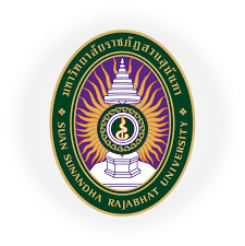 PIMSIRI,M.S.N.,RN
การเปลี่ยนแปลงด้านร่างกายของผู้ป่วยระยะสุดท้าย: 
	ผู้ดูแลต้องเข้าใจถึงการเปลี่ยนแปลง จะช่วยให้ผู้ดูแลและญาติ ดูแลได้อย่างเหมาะสมเป็นการประคับประคองให้ผู้ป่วยได้รับความสุขสบาย ไม่ทุกข์ทรมานจากการรักษาพยาบาลที่ไม่เกิดประโยชน์แก่ผู้ป่วย ความเปลี่ยนแปลงที่พบได้ในผู้ป่วยใกล้ตาย มีดังนี้

อาการเบื่ออาหาร ผู้ป่วยจะรับประทานอาหารได้น้อยลง แต่พบว่ามีผลดีแก่ผู้ป่วย เพราะทำให้ร่างกายมีสารคีโตนเพิ่มขึ้น สารนี้ทำให้ผู้ป่วยรู้สึกสบายขึ้นและบรรเทาอาการเจ็บปวดได้ 
อาการอ่อนเพลีย ที่เกิดขึ้น ไม่จำเป็นต้องให้การรักษาใด ๆ การให้ผู้ป่วยพักผ่อนเป็นสิ่งที่เหมาะสมที่สุด
13
CNH
SUAN SUNANDHA RAJABHAT UNIVERSITY
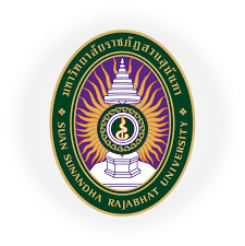 PIMSIRI,M.S.N.,RN
การเปลี่ยนแปลงด้านร่างกายของผู้ป่วยระยะสุดท้าย:

3. ง่วงนอน อาจนอนหลับตลอดเวลา ผู้ดูแลควรให้ผู้ป่วยหลับ ไม่ควรปลุกผู้ป่วยให้ตื่นเมื่อมีคนมาเยี่ยม 
4. ผู้ป่วยใกล้ตาย จะดื่มน้ำน้อยลง หรือไม่ยอมดื่มน้ำ ภาวะขาดน้ำที่เกิดขึ้น ไม่ทำให้ผู้ป่วยทรมานมากขึ้น ตรงกันข้ามกลับกระตุ้นให้ผู้ป่วยมีการหลั่งสารเอ็นดอร์ฟิน (Endorphin) ทำให้รู้สึกสบายขึ้น ลดอาการปวดได้ ถ้าผู้ป่วยมีอาการริมฝีปากแห้งคอแห้ง อาจใช้สำลีหรือผ้าชุบน้ำสะอาดแตะที่ริมฝีปาก จะช่วยลดอาการปากแห้งได้
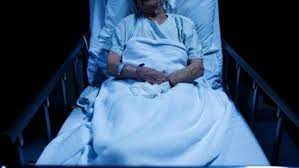 14
CNH
SUAN SUNANDHA RAJABHAT UNIVERSITY
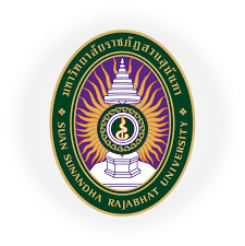 PIMSIRI,M.S.N.,RN
การเปลี่ยนแปลงด้านร่างกายของผู้ป่วยระยะสุดท้าย:

5. ร่างกายเสื่อมสภาพลง ประสาทสัมผัสทำหน้าที่ลดลง จะทำให้ผู้ป่วยเจ็บปวดลดลง การไหลเวียนเลือดส่วนปลายน้อยลง ทำให้ผิวหนังของอวัยวะส่วนปลายบริเวณ แขน ขา เป็นจ้ำ ๆ สีม่วงแดง ผู้ป่วยอาจมีอาการเพ้อ ประสาทหลอน เห็นภาพเก่าๆ เห็นญาติพี่น้องที่เสียชีวิต เห็นบาปบุญคุณโทษในอดีต อาจเป็นผลข้างเคียงของยา หรือจากความผิดปกติในการทำงานของสารสื่อประสาทในสมอง 
6. ผู้ป่วยใกล้ตายจะไม่รู้สึกตัว ไม่ควรคิดว่าผู้ป่วยไม่สามารถรับรู้สิ่งใดได้ เพราะผู้ป่วยอาจได้ยินและรับรู้ได้ แต่ไม่สามารถสื่อสารให้ผู้อื่นทราบได้ จึงไม่ควรพูดคุยในสิ่งที่ทำให้ผู้ป่วยไม่สบายใจ หรือกระทบกระเทือนจิตใจ
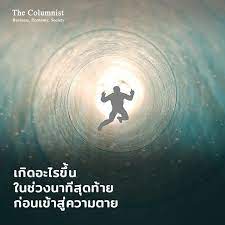 15
CNH
SUAN SUNANDHA RAJABHAT UNIVERSITY
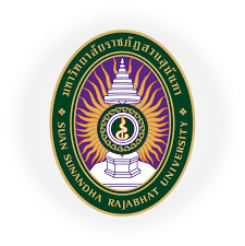 PIMSIRI,M.S.N.,RN
การเปลี่ยนแปลงด้านร่างกายของผู้ป่วยระยะสุดท้าย:

7. การร้องครวญครางหรือมีหน้าบิดเบี้ยวเหมือนเจ็บปวด อาจไม่ใช่เกิดจากความเจ็บปวดแต่อย่างใด แต่อาจเป็นการเปลี่ยนแปลงทางสมอง หรือเป็นจากกล่องเสียงหรือหลอดลมอ่อนแรง เสียงที่ลอดออกมาจึงฟังคล้ายเสียงร้องทั้งที่ไม่ได้ร้อง
8. ผู้ป่วยใกล้ตายอาจมีเสมหะมาก ควรใช้ยาลดเสมหะแทนการดูดเสมหะ การดูดเสมหะนอกจากไม่ได้ผลแล้วยังทำให้ผู้ป่วยรู้สึกทรมานเพิ่มขึ้นด้วย ผู้ป่วยใกล้ตายบางรายอาจลุกมานั่งได้ กินได้ พูดได้ เหมือนอาการดีขึ้น ก่อนจะเสียชีวิต 1 – 2 วัน ซึ่งพบได้ทั่วไป เชื่อกันว่าอาจเป็นการรวมพลังครั้งสุดท้ายของผู้ป่วย เพื่อให้ผู้ดูแลหรือญาติได้มีโอกาสดูแลใกล้ชิด หรือรอคอยบุคคลที่ผู้ป่วยต้องการพบ หรือมีโอกาสได้สั่งเสียก่อนจากโลกนี้ไป
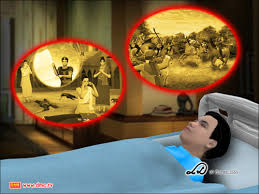 16
CNH
SUAN SUNANDHA RAJABHAT UNIVERSITY
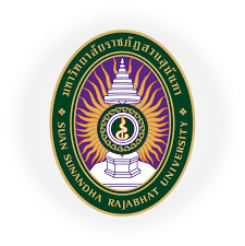 PIMSIRI,M.S.N.,RN
การเปลี่ยนแปลงทางด้านจิตใจ: ผู้ป่วยที่เผชิญหน้ากับความตายมักมีความเครียด ความกังวล ความกลัวอยู่ในใจทุกคน ส่วนใหญ่ผู้ป่วยมักไม่ได้กลัวความตายโดยตัวของมันเอง แต่กลัวหรือกังวลกับขั้นตอนต่าง ๆ ที่จะนำไปสู่ความตาย เพราะก่อนหน้านี้ผู้ป่วยอาจทุกข์ทรมานจากโรค และการรักษามายาวนาน หรือเป็นห่วง กังวลถึงบุคคลที่รักที่ตนเองต้องละทิ้งไว้เบื้องหลัง หรือสิ่งที่ผู้ป่วยใกล้ตายกลัวมากคือ การอยู่อย่างโดดเดี่ยวเดียวดาย กลัวความเจ็บปวด กลัวว่าจะควบคุมตนเองไม่ได้ อาจแสดงอารมณ์โกรธ หงุดหงิด เสียใจ และ ซึมเศร้า จะมากน้อยขึ้นอยู่กับสภาพทางร่างกาย สังคม จิตใจ และจิตวิญญาณของผู้ป่วยเอง
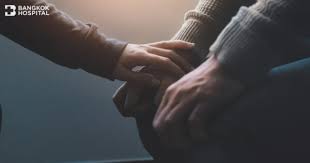 17
CNH
SUAN SUNANDHA RAJABHAT UNIVERSITY
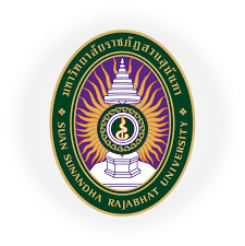 PIMSIRI,M.S.N.,RN
เฮอร์แมน (Hermann, 2001: 67 - 72) ได้ศึกษาเชิงคุณภาพเกี่ยวกับความต้องการทางด้านจิตวิญญาณ ในผู้ป่วยใกล้ตาย ที่รับการรักษาในโรงพยาบาลจำนวน 19 คน พบว่าผู้ป่วยใกล้ตายรับรู้ถึงความต้องการทางด้านจิตวิญญาณของตนเอง ดังนี้ 

ความต้องการเกี่ยวกับศาสนา ได้แก่ ต้องการสวดมนต์ขอให้ตนเองเข้มแข็ง ต้องการอ่านคัมภีร์ทาง ศาสนา ต้องการใช้ศาสนาเป็นแนวทางในการดำเนินชีวิต ต้องการประกอบพิธีทางศาสนา 
ต้องการมีสัมพันธภาพที่ดีกับบุคคลอื่น ๆ ทั้งบุคคลในครอบครัว เพื่อนๆ เด็ก ๆ บุคคลทั่วไป และความช่วยเหลือจากบุคคลเหล่านั้น 
ต้องการควบคุมตนเองได้ โดยเลือกหรือตัดสินใจในการดำเนินชีวิตด้วยตนเองได้ ต้องการมีกิจกรรมร่วมกับครอบครัว 
ต้องการทำหน้าที่ของตนเองให้เสร็จเรียบร้อย ไม่ว่าจะเป็นธุรกิจ มรดก หรือความรู้สึกต่าง ๆที่ผ่านมาในอดีต 
ต้องการสัมผัสกับธรรมชาติ สามารถออกไปนอกบ้าน ได้ชมความสวยงามของธรรมชาติได้ 
ต้องการพบเห็นแต่สิ่งที่ดี ๆ การพูดคุย การยิ้มแย้มแจ่มใส การให้กำลังใจ
18
CNH
SUAN SUNANDHA RAJABHAT UNIVERSITY
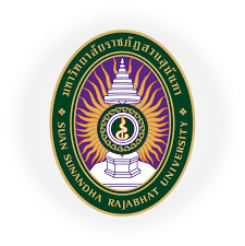 PIMSIRI,M.S.N.,RN
การดูแลด้านร่างกาย พยาบาลให้การพยาบาลที่ตอบสนองปัญหา และความต้องการขั้นพื้นฐานด้วยความนุ่มนวล เอื้ออาทรต่อผู้ป่วย ลดความทุกข์ทรมานต่าง ๆ เช่น การดูแลความสะอาดร่างกาย ปากฟัน อวัยวะสืบพันธุ์ภายนอก การดูแผล การควบคุมอาการปวด เป็นต้น โดยต้องวางแผนการใช้เวลาดูแลผู้ป่วยให้มีประสิทธิภาพ รบกวนเวลาผู้ป่วยให้น้อยที่สุด ให้เวลาผู้ป่วยได้มีเวลาสงบจิตใจ และพิจารณาตนเอง
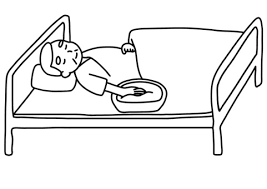 19
CNH
SUAN SUNANDHA RAJABHAT UNIVERSITY
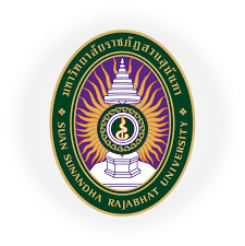 PIMSIRI,M.S.N.,RN
การดูแลด้านจิตใจ สังคม และจิตวิญญาณของผู้ป่วยและครอบครัว โดยมีหลักการดูแลที่สำคัญในการ ให้พยาบาลผู้ป่วยและครอบครัวที่ควรปฏิบัติ มีดังนี้ การประเมินความต้องการของผู้ป่วยเกี่ยวกับการดูแลประคับประคอง การประเมินปัญหาของผู้ป่วย โดยการพูดคุยกับผู้ป่วยเพื่อค้นปัญหา และให้ผู้ป่วยได้ระบายความรู้สึกต่าง ๆ ออกมา เพื่อให้ผู้ป่วยรู้สึกสบายใจขึ้น พยาบาลควรเปิดโอกาสให้ผู้ป่วยพูดถึงความเจ็บป่วย ความตาย ไม่ว่าผู้ป่วยจะพูดออกมาอย่างไร พยาบาลจะต้องเป็นผู้รับฟังที่ดี รับฟังด้วยท่าทีที่สงบ และไม่โต้แย้งกับผู้ป่วย ดังนั้นพยาบาลจึงควรมีประสบการณ์ ทักษะ และเทคนิคที่จะกระตุ้นให้ผู้ป่วยบอกเล่าถึงปัญหาของตัวเอง
20
CNH
SUAN SUNANDHA RAJABHAT UNIVERSITY
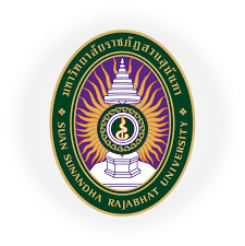 PIMSIRI,M.S.N.,RN
ในกรณีผู้ป่วยที่ไม่ยอมรับสภาพความเป็นจริงเกี่ยวกับความตาย ผู้ป่วยอาจแยกตนเอง อาจมีท่าทีตื่นกลัว หรือซึมเศร้ามาก พยาบาลอาจช่วยด้วยการชวนพูดคุยด้วยท่าทีที่เป็นมิตร ต้องการให้การช่วยเหลืออะไร พยายามให้ผู้ป่วยแสดงความรู้สึกว่าคิดอย่างไร เช่น 

มีอะไรที่พยาบาลจะช่วยเหลือคุณได้บ้าง 
สิ่งที่คุณต้องการมากที่สุดขณะนี้คืออะไร 
เราทุกคนเป็นห่วงคุณมาก วันนี้คุณเป็นอย่างไรบ้าง 
วันนี้อยากเล่าอะไรให้พยาบาลฟังบ้าง
21
CNH
SUAN SUNANDHA RAJABHAT UNIVERSITY
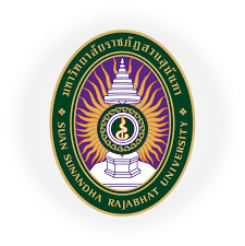 PIMSIRI,M.S.N.,RN
การสร้างสัมพันธภาพที่ดีและความเชื่อมั่น ในการรักษาพยาบาลให้ผู้ป่วยไว้วางใจ และมั่นใจว่าผู้ป่วยจะไม่ถูกทอดทิ้งให้รู้สึกหวาดกลัว เจ็บปวด หรือว้าเหว่อยู่ผู้เดียว พยาบาลสามารถให้ความช่วยเหลือผู้ป่วยได้จนวาระสุดท้ายของชีวิต พยาบาลบางคนมีความรู้สึกวิตกกังวล (Anxiety) ในการที่ต้องดูแลผู้ป่วยใกล้ตาย ซึ่งส่วนใหญ่แล้วความวิตกกังวลนั้น จะเกิดขึ้นเนื่องจากความรู้สึกไม่สบายใจที่ต้องเห็นความตาย ถึงแม้ว่าการให้การพยาบาลผู้ป่วยระยะสุดท้ายนั้นจะก่อให้เกิดความเครียดและทำร้ายจิตใจ พยาบาลเป็นผู้ใกล้ชิดผู้ป่วยมากที่สุด พยาบาลเป็นผู้ที่คอยช่วยให้กำลังใจถ่ายทอดความหวังให้แก่ผู้ป่วย และเป็นผู้นำทางผู้ป่วยไปสู่สุคติ ซึ่งเป็นหน้าที่สำคัญประการหนึ่งของพยาบาล
22
CNH
SUAN SUNANDHA RAJABHAT UNIVERSITY
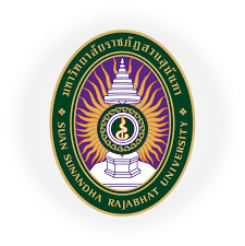 PIMSIRI,M.S.N.,RN
เมื่อผู้ป่วยมีอาการเปลี่ยนแปลงมากขึ้น เช่น ซึม หายใจเหนื่อยมากขึ้น ชีพจรเบา ช้าลงหรือเร็วขึ้น ความดันโลหิตลดลง ควรปฏิบัติดังนี้ 

บันทึกสัญญาณชีพ V/S ทุก 1 ชั่วโมง แจ้งให้ผู้ป่วยและญาติทราบทุกครั้ง และใช้โอกาสนี้ พูดคุยและให้กำลังใจญาติ 
ให้การพยาบาลอย่างนุ่มนวลตามแผนการพยาบาลและแผนการรักษา เช่น การให้ออกซิเจน การดูดเสมหะ การให้ยาระงับปวด เป็นต้น
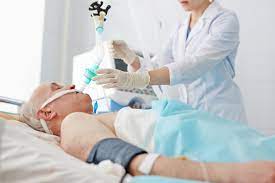 23
CNH
SUAN SUNANDHA RAJABHAT UNIVERSITY
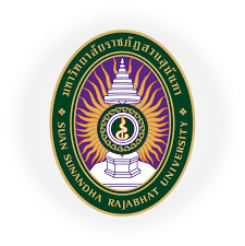 PIMSIRI,M.S.N.,RN
แพทย์ พยาบาล และญาติผู้ป่วยร่วมปรึกษาหารือกัน และให้ญาติเป็นผู้ตัดสินใจในการให้แพทย์ช่วยฟื้นคืนชีพ (Cardiopulmonary Resuscitation)หรือไม่ หากญาติตัดสินใจให้ผู้ป่วยจากไปตามธรรมชาติ ไม่ต้องช่วยฟื้นคืนหรือใส่เครื่องช่วยหายใจ โดยญาติจะต้องบอกให้ทุกคนในครอบครัวรับทราบ และยอมรับการตัดสินใจของญาติด้วย ในกรณีที่ญาติคนอื่น ๆ ในครอบครัวยังยอมรับไม่ได้ พยาบาลจะประสานให้ญาติได้พูดคุยกับแพทย์อีกครั้ง โดยมีพยาบาลร่วมให้ข้อมูลต่าง ๆ ด้วย เพื่อการตัดสินใจร่วมกันของญาติอีกครั้ง จัดสิ่งแวดล้อมให้ผู้ป่วยได้อยู่กับญาติตามลำพัง และกั้นม่าน หรืออยู่ในห้องแยกตามความเหมาะสม บรรยากาศเงียบสงบ แจ้งให้ญาติทราบ เพื่อแจ้งให้ครอบครัว และบุคคลอันเป็นที่รักของผู้ป่วยทราบ
24
CNH
SUAN SUNANDHA RAJABHAT UNIVERSITY
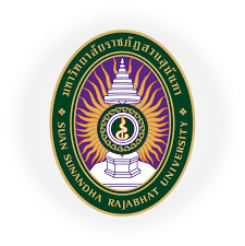 PIMSIRI,M.S.N.,RN
เมื่อความดันโลหิตเริ่มต่ำมาก พยาบาลจะทำหน้าที่แนะนำให้ญาติผู้ป่วยบอกทางให้ผู้ป่วย โดยให้ญาติจับมือผู้ป่วย และกระซิบบอกทาง โดยให้นึกถึงคุณงามความดีที่ผู้ป่วยกระทำมา ไม่ให้วิตกกังวลเกี่ยวกับลูก ๆ หรือผู้ที่อยู่ข้างหลัง เนื่องจากบุคคลเหล่านี้สามรถดูแลตนเองได้ เมื่อผู้ป่วยจากไปพยาบาลกล่าวแสดงความเสียใจกับญาติผู้ป่วยและให้เวลากับญาติในการแสดงความอาลัยกับผู้ป่วยประมาณ 15–30 นาที หรือเมื่อพร้อมพยาบาลและผู้ช่วยพยาบาลจะเข้าไปทำความสะอาดร่างกายและแต่งตัวให้ ตามที่ญาติจัดเตรียมเสื้อผ้ามาให้
25
CNH
SUAN SUNANDHA RAJABHAT UNIVERSITY
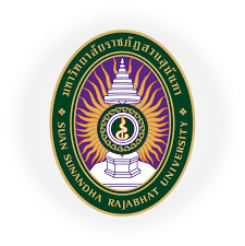 PIMSIRI,M.S.N.,RN
การเปลี่ยนแปลงหลังการตาย (Postmortem Change)
การเปลี่ยนแปลงหลังการตายของร่างกายผู้ตาย จะมีการเปลี่ยนแปลง 2 ระยะเวลาคือ 

การเปลี่ยนแปลงในระยะแรก ร่างกายของผู้ตายจะเริ่มมีการเปลี่ยนแปลงอย่างเห็นได้ชัดคือ

ไม่มีสติสัมปชัญญะ 
ไม่มี Reflex Muscular Flaccidity 
ตอบสนองต่อการกระตุ้น หัวใจหยุดเต้น ไม่มีการหายใจ 
ไม่มีปฏิกิริยาแห่งชีวิต (Vital Reaction) หรือสิ่งใด ๆ ที่บ่งบอกว่ายังมีชีวิตอยู่ 
ไม่มีปฏิกิริยาแห่งชีวิตที่ลูกตา
26
CNH
SUAN SUNANDHA RAJABHAT UNIVERSITY
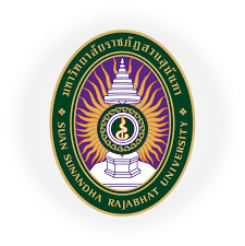 PIMSIRI,M.S.N.,RN
การเปลี่ยนแปลงหลังการตาย (Postmortem Change)

2. การเปลี่ยนแปลงในระยะหลังของร่างกาย เป็นการบ่งบอกถึงสภาพร่างกายของผู้ตาย รวมทั้งเป็นการชี้บ่งลักษณะการตายของผู้ตาย ได้แก่ 

รอยเขียวช้ำหลังตาย (Livor Mortis) 
สภาพแข็งทื่อหลังตาย (Rigor Mortis) 
การลดลงของอุณหภูมิร่างกายหลังตาย (Algor Mortis) 
การเน่าสลายตัว (Postmortem Decomposition) 
การตรวจสอบปริมาณอาหารในกระเพาะ ( Stomach Content) 
การเจริญเติบโตของหนอนที่พบในศพ (Insect Activity)
27
CNH
SUAN SUNANDHA RAJABHAT UNIVERSITY
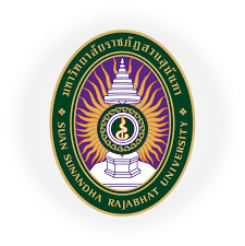 PIMSIRI,M.S.N.,RN
การเปลี่ยนแปลงของร่างกาย ซึ่งเมื่อมีการตายเกิดขึ้น และมีการประมวลระยะเวลาการตายทุกอย่างแล้ว การหาระยะเวลาในการตาย ของผู้ตายในอุณหภูมิและความชื้นของประเทศไทยโดยเฉลี่ย และสภาพของศพไม่ได้ถูกเปลี่ยนแปลงดังกล่าว 
	เบื้องต้น เมื่อผู้ตายตายใหม่ ๆ ในช่วงระยะเวลาประมาณ 2 – 3 ชั่วโมง สภาพร่างกายจะเกิดการเปลี่ยนแปลง ในอันดับแรกคือร่างกายอ่อนปวกเปียก เมื่อสัมผัสกับผู้ตายอาจจะรู้สึกว่ายังอุ่น ๆ ยกเว้นในรายที่แข็งตัวเร็วผิดปกติ ร่างกายจะเกิดการลดลงของอุณหภูมิร่างกายอย่างรวดเร็ว บวกหรือลบประมาณ 1-2 ชั่วโมง
28
CNH
SUAN SUNANDHA RAJABHAT UNIVERSITY
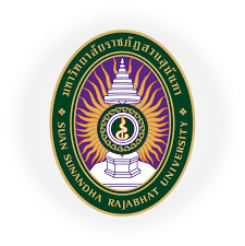 PIMSIRI,M.S.N.,RN
การดูแลและการตกแต่งร่างกายของผู้ตาย 

	หมายถึงการใช้สำลีแห้งปิดช่องทวารทั้ง 5 ปาก จมูก หู ทวารหนัก ช่องคลอด
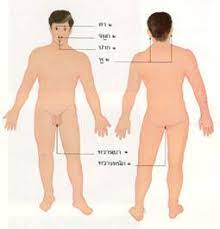 29
CNH
SUAN SUNANDHA RAJABHAT UNIVERSITY
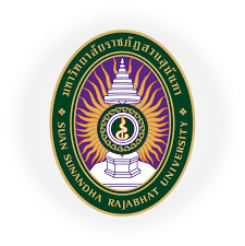 PIMSIRI,M.S.N.,RN
1. สำหรับขั้นตอนการทำศพเบื้องต้น อย่างแรกที่ทำคือ “การอาบน้ำ” เป็นการอาบน้ำฟอกสบู่ สระผม เช็ดตัว เป่าผมให้แห้งด้วยไดร์ บนเตียงที่ผู้ป่วยเสียชีวิต
 
2. ใส่เสื้อผ้าใหม่และเริ่มขั้นตอน “การแต่งหน้า” เริ่มตั้งแต่การหวีผมรวบไว้ให้เรียบร้อย จากนั้นต้องทาครีมรองพื้น เกลี่ยให้เสมอกันแล้วทาแป้งให้ผิวหน้าเนียน แล้วจึงทาตา ปัดแก้ม ทาปาก ต่อไป ใช้เวลาเพียงไม่กี่นาทีเท่านั้น
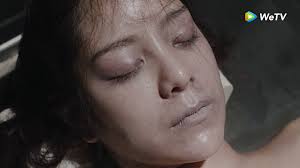 30
CNH
SUAN SUNANDHA RAJABHAT UNIVERSITY
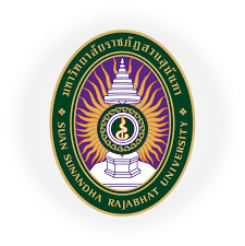 PIMSIRI,M.S.N.,RN
3. ให้ญาติเลือกเครื่องแต่งกายของผู้เสียชีวิต อาจเป็นชุดสวยที่สุดหรือชุดโปรดของผู้ตาย หากเป็นครอบครัวเชื้อสายจีน อาจมีการสวมชุดทับกันตั้งแต่ 3-7 ชั้นตามธรรมเนียมจีนการสวมชุดอาจมีอุปสรรคบ้าง ในกรณีผู้ตายมีอาการตัวบวมจากโรคที่เป็นอยู่ก่อนเสียชีวิต 
4. กรณีผู้ป่วยสมองตายนานแล้วแต่อยู่ได้ด้วยยา เมื่อหยุดให้ยาร่างจะแข็งเร็ว ทำให้สวมใส่เสื้อผ้าลำบาก เรียกได้ว่าเป็นขั้นตอนที่ยากที่สุด
5. การฉีดน้ำยาป้องกันศพเน่าเปื่อย ใช้ในบางกรณีที่ญาติต้องการ และงดในรายที่เป็นคดีทางกฏหมาย
31
CNH
SUAN SUNANDHA RAJABHAT UNIVERSITY
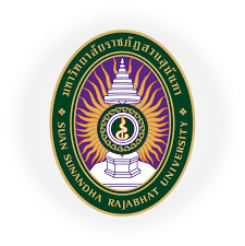 ขอขอบพระคุณ
โกมาตร จึงเสถียรทรัพย์ และคณะ. (2550). วัฒนธรรมความตายกับวาระสุดท้ายของชีวิต. กรุงเทพฯ: บริษัท หนังสือดีวัน จำกัด. 
ถนอมขวัญ ทวีบูรณ์ และธารณี ลิ้มพงศธร. (2548). การพยาบาลผู้ป่วยมะเร็งระยะสุดท้าย, คู่มือการพยาบาล ผู้ป่วยที่ได้รับการตรวจและรักษา ด้วยรังสีเคมีบำบัด. (หน้า 131 - 144). กรุงเทพฯ : ฮายาบูสะ กราฟฟิก. http://Www.Elearning.Ns.Mahidol.Ac.Th/Patients-With-End-Stage/__14.Html 
https://th.wikipedia.org/wiki 
http://healthtipsing.com/th/pages/3685
PIMSIRI,M.S.N.,RN
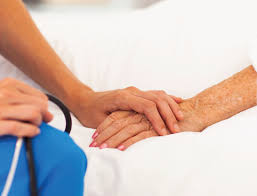 Any Question ???

Thank you for attention
32